МКДОУ Белоусовской детский сад «Аленушка»
Развивающая среда
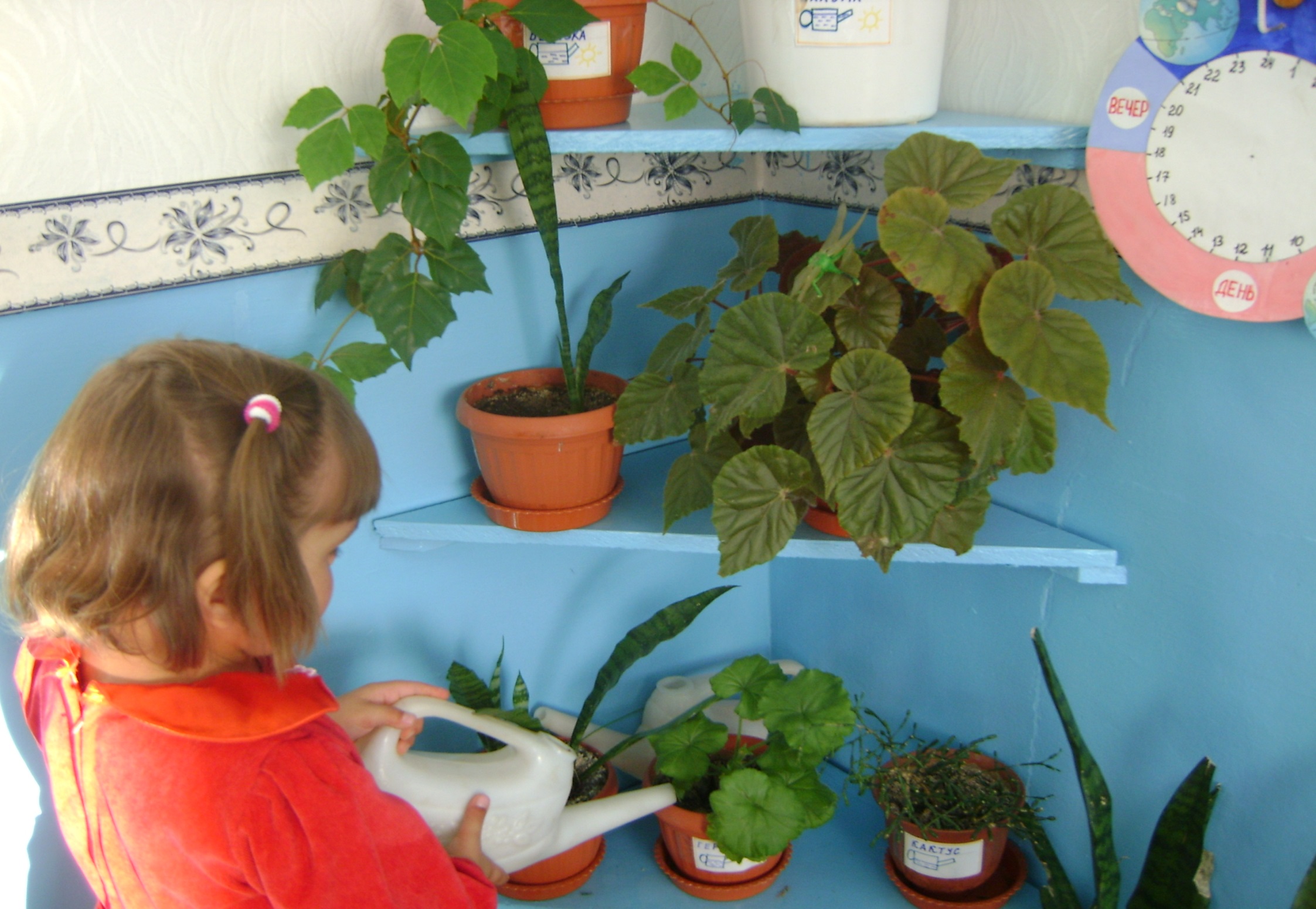 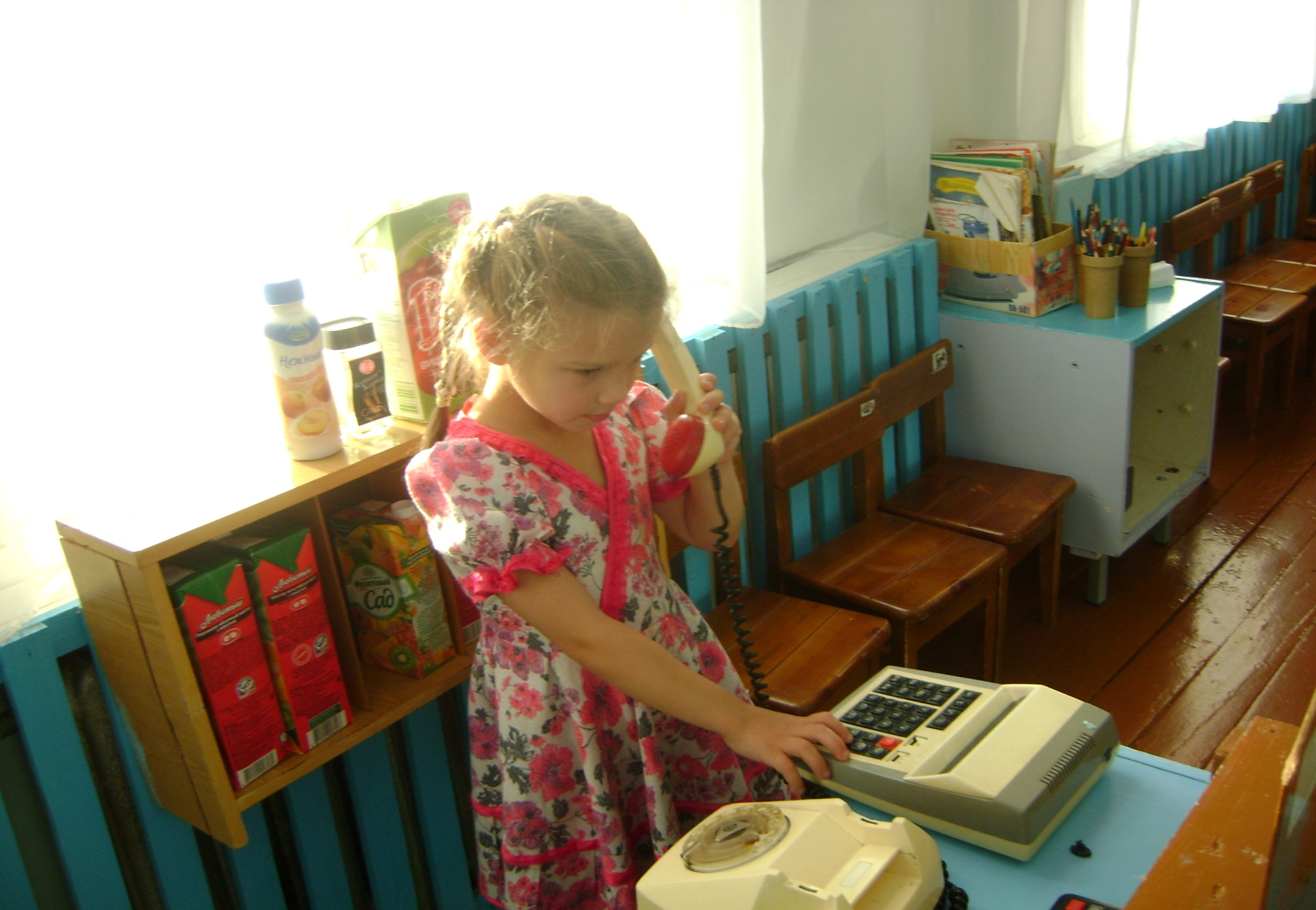 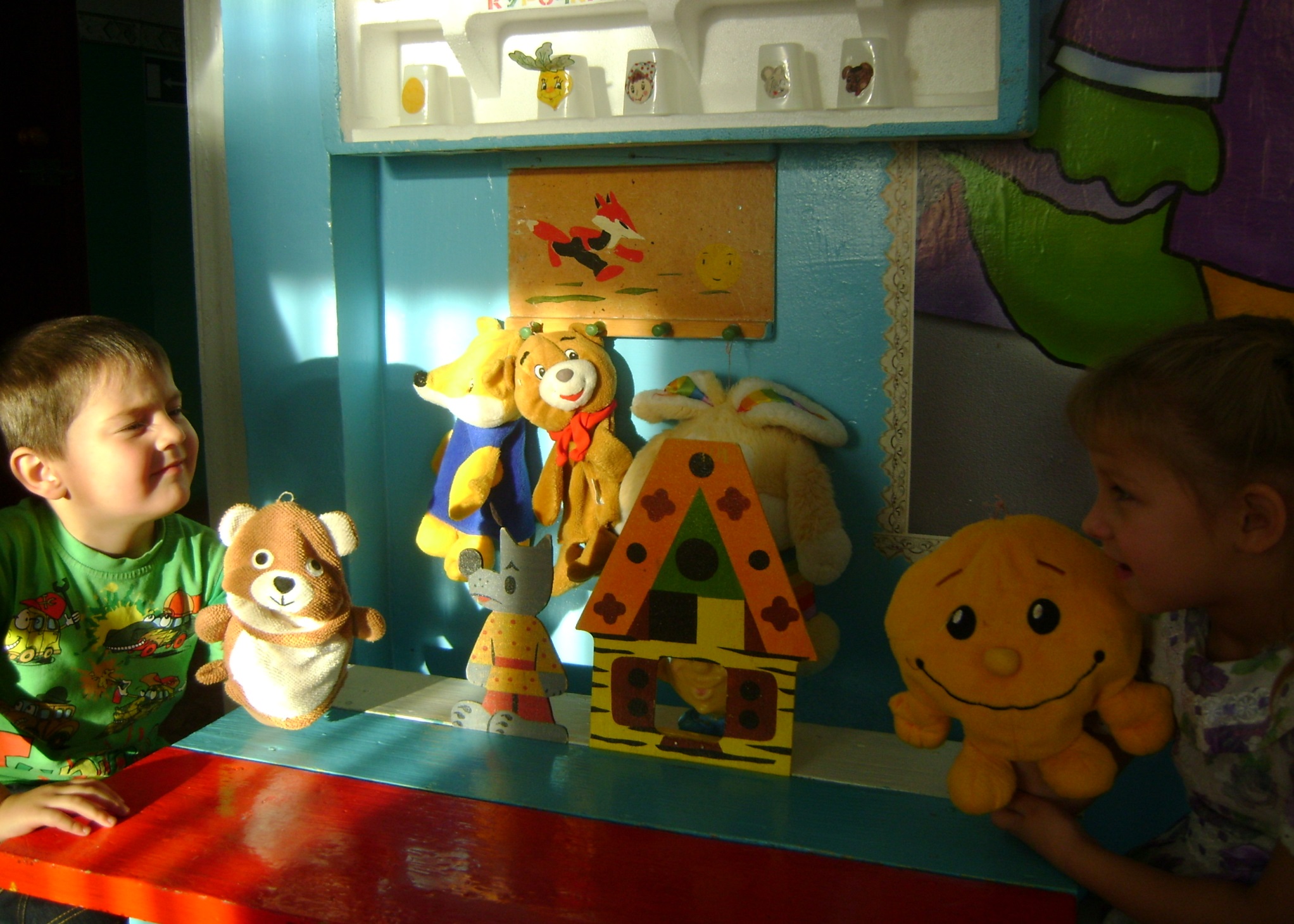 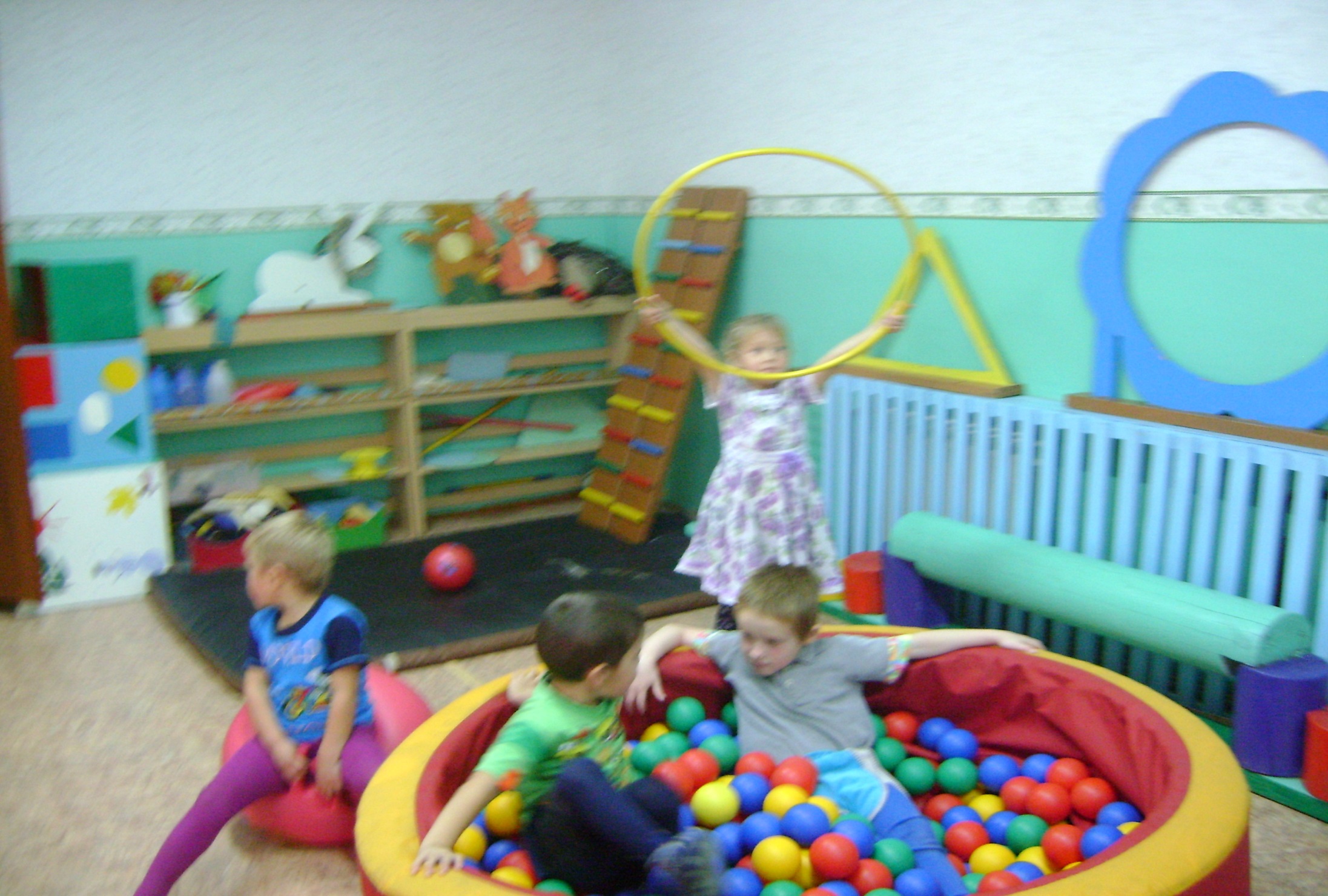 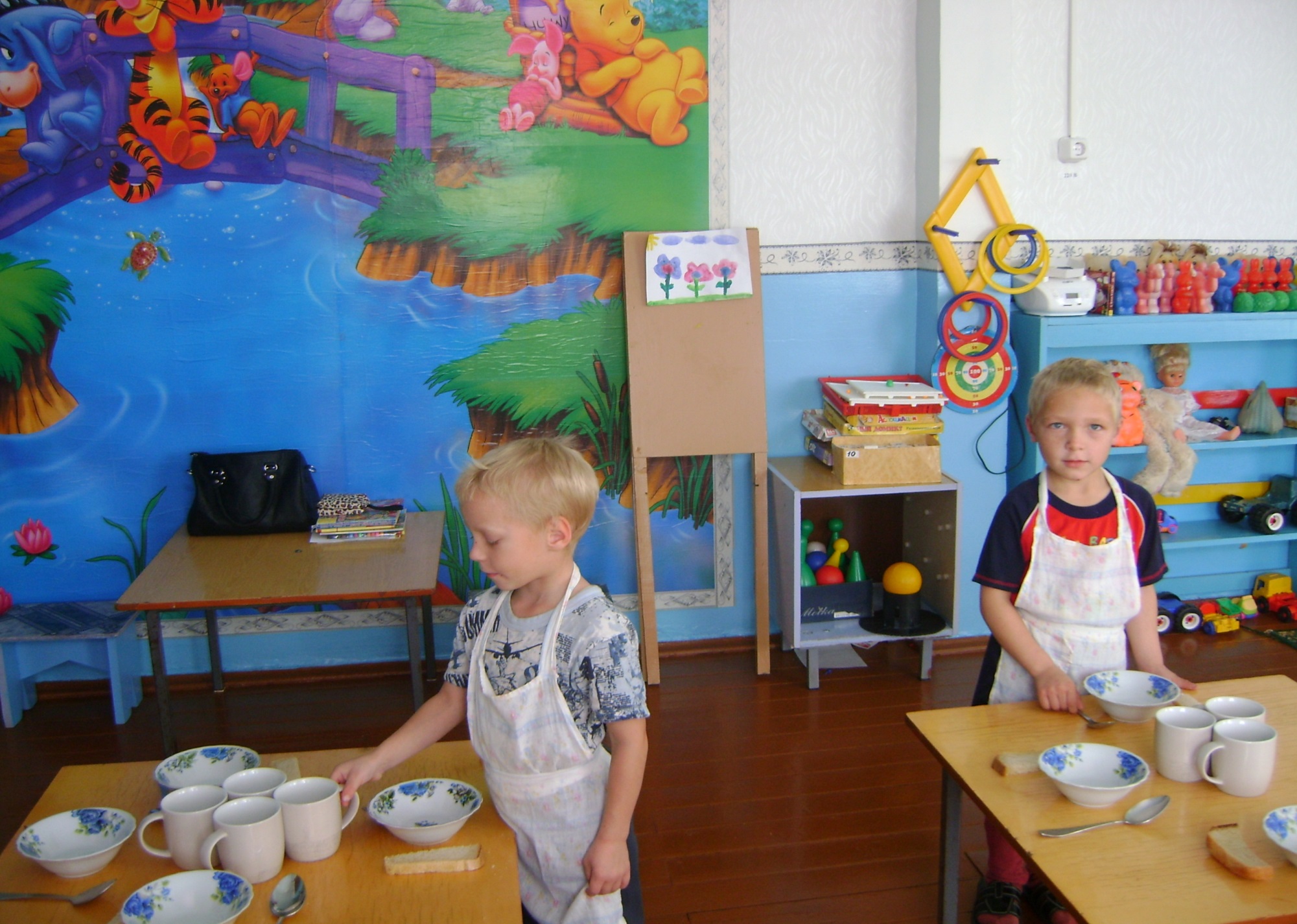 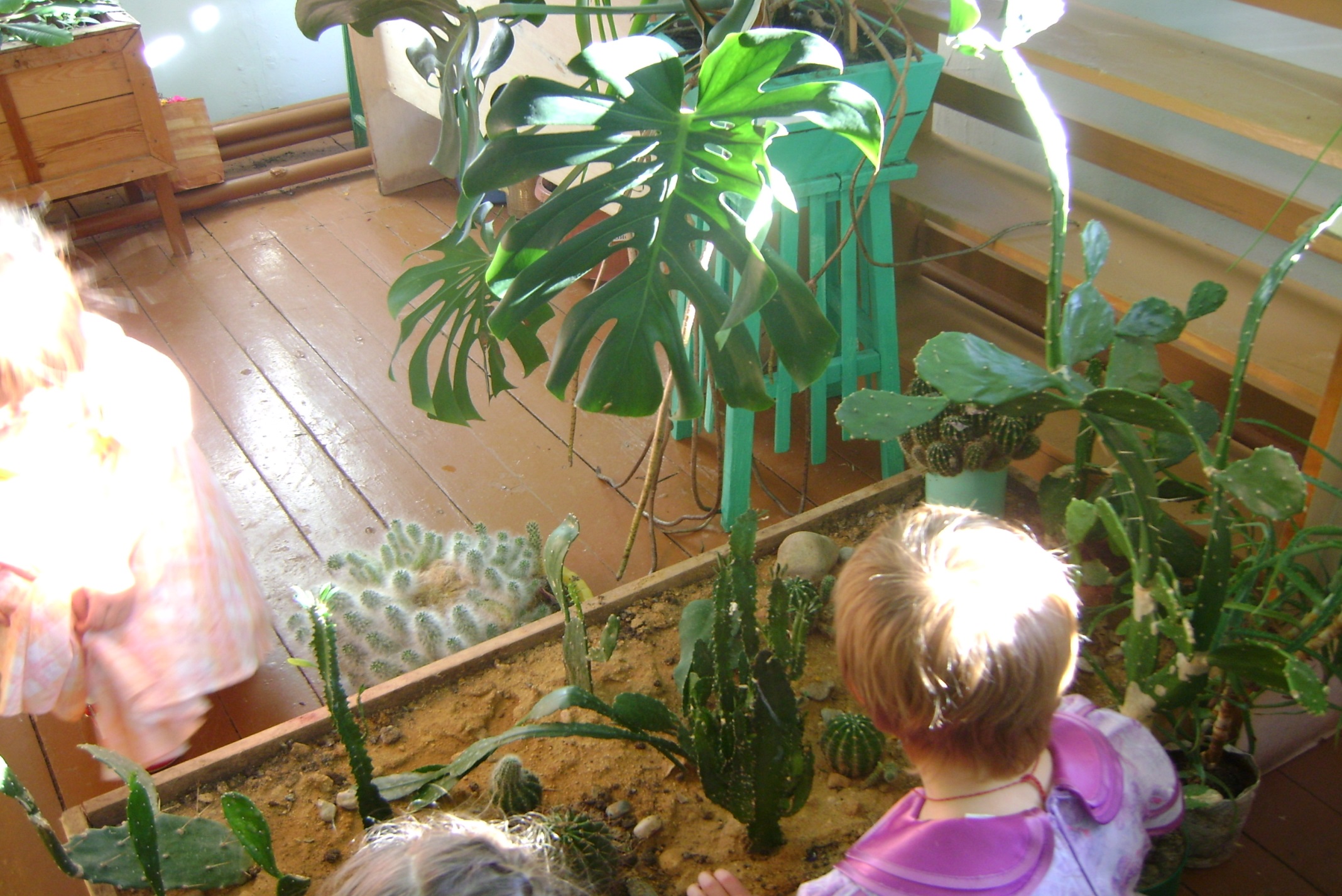 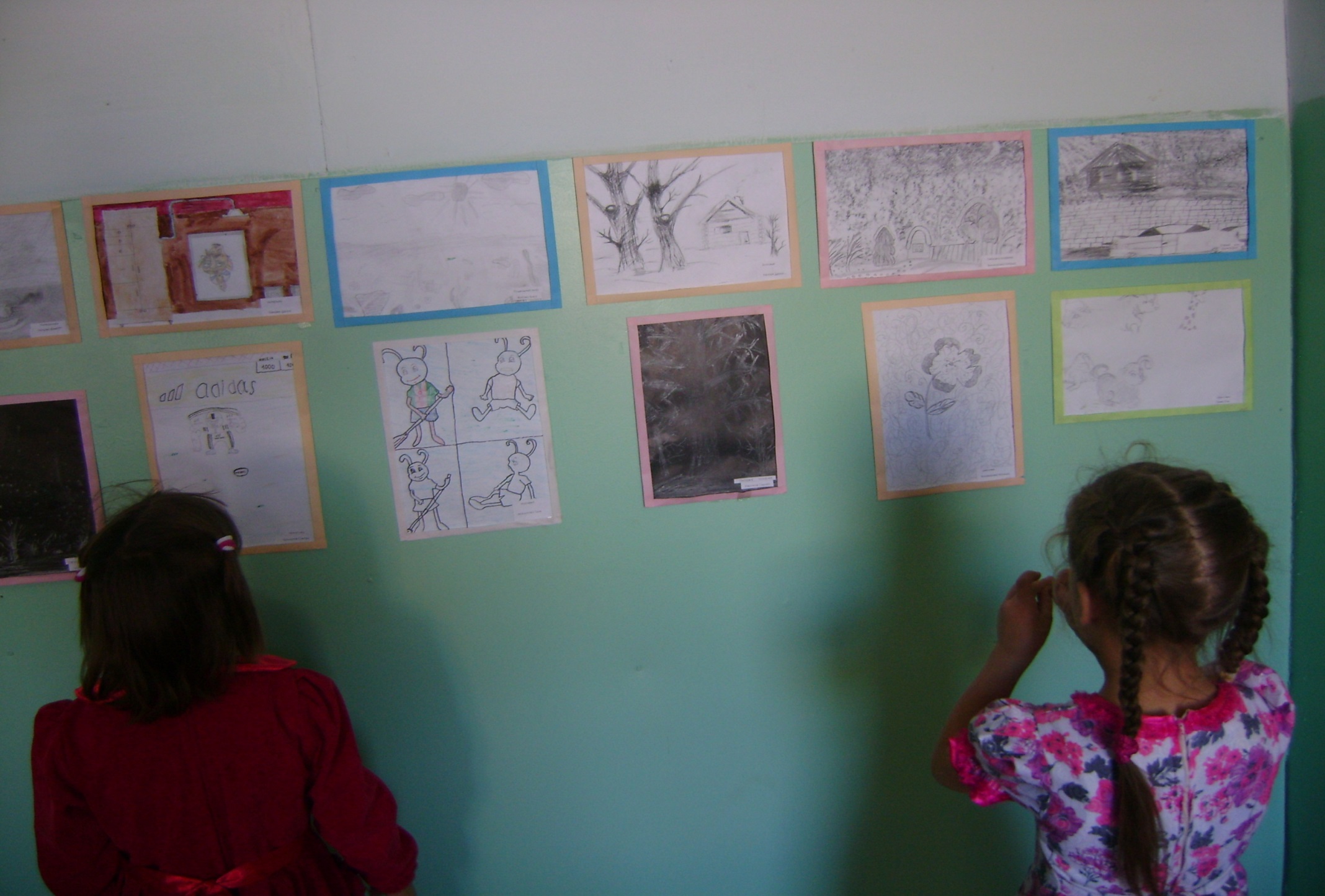 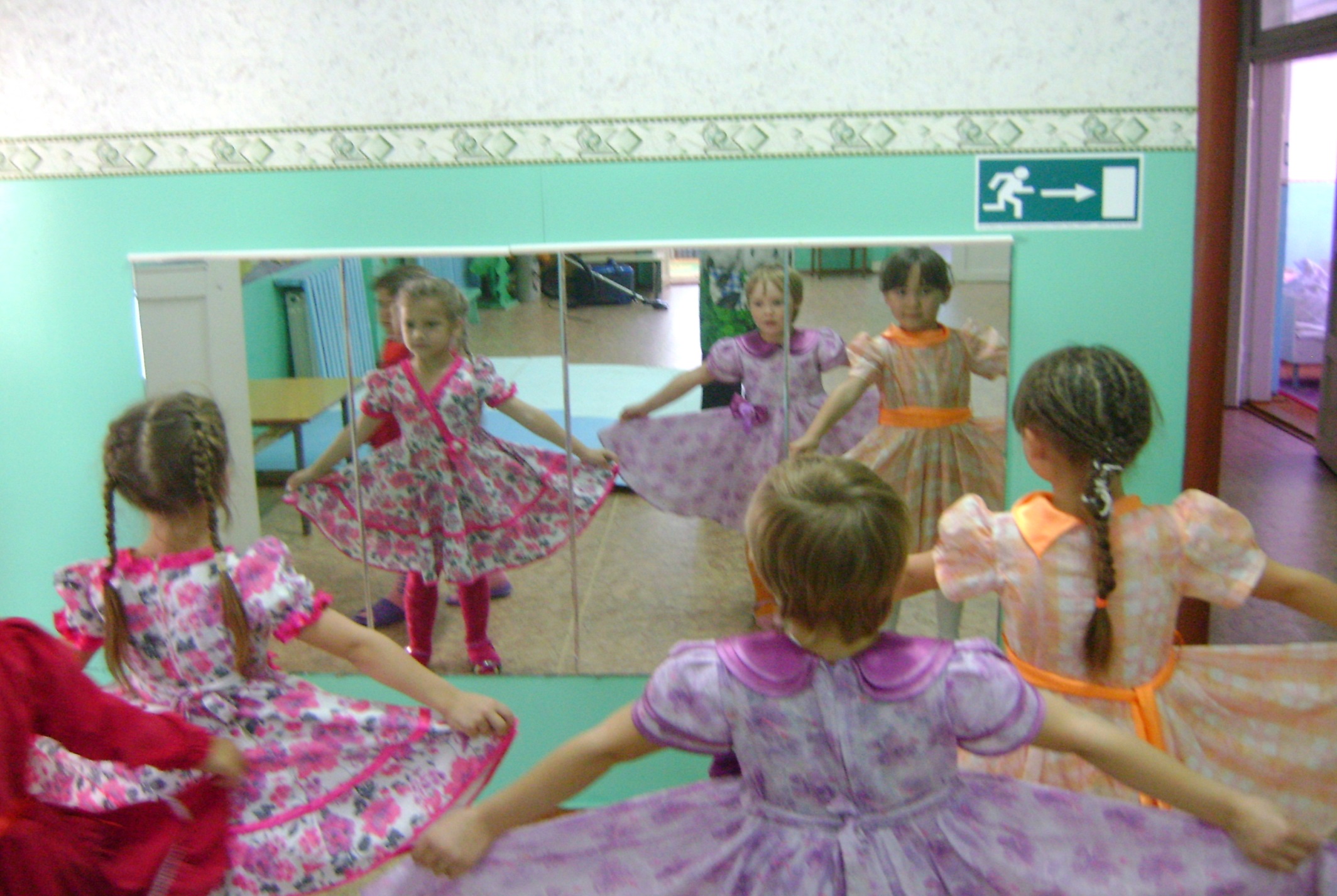 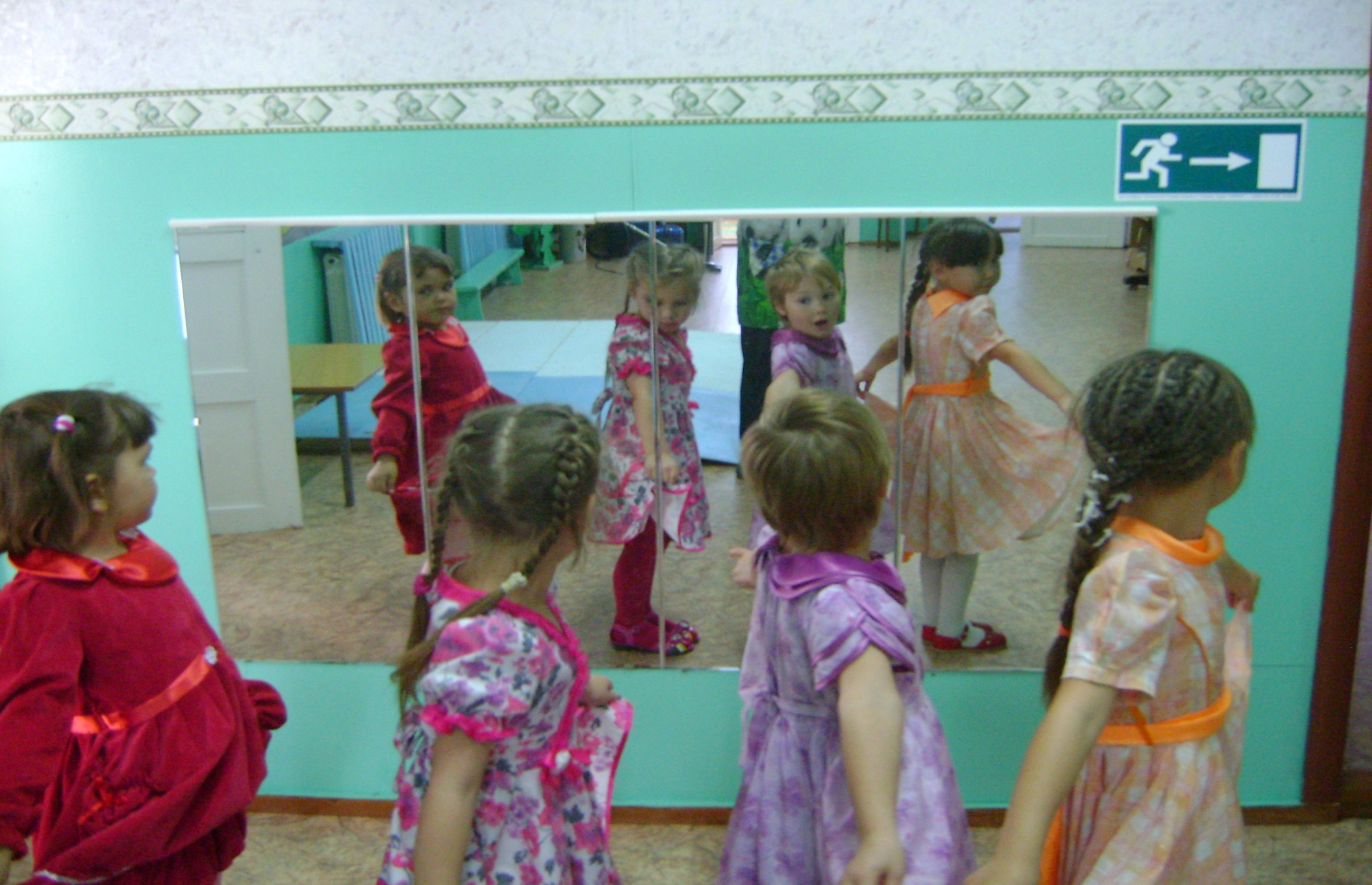 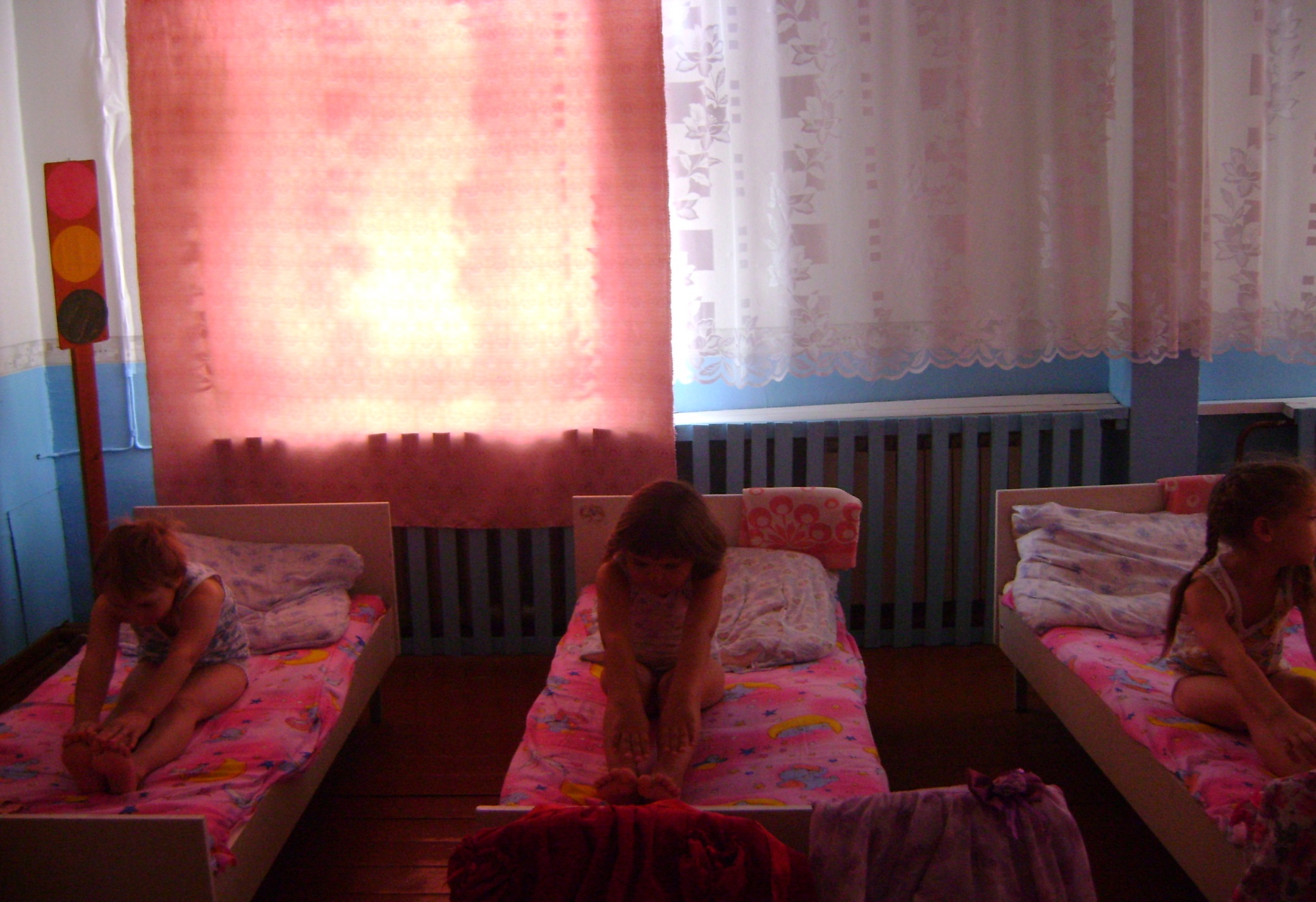 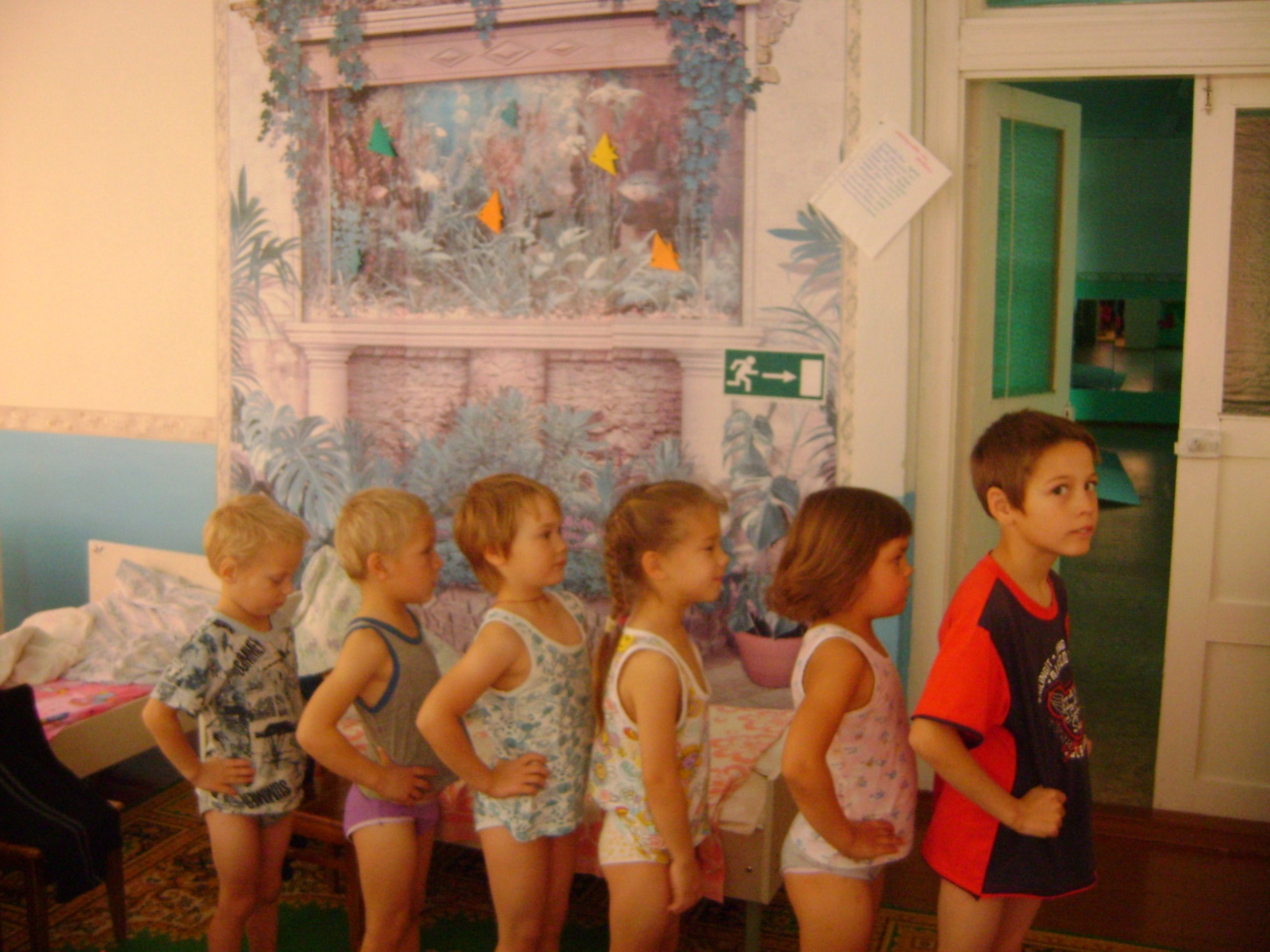 Спасибо за внимание